Our Journey:
Integrated School Based Mental Health Services
Waltham Forest
Waltham Forest
London borough in North East London.
One of the most diverse areas in the country. An estimated 53% of residents are from a minority ethnic background.
In total, there are 45,000 pupils in Waltham Forest. There are almost twice as many primary school students as there is secondary.
51 Primary schools, 15 Secondary schools and 5 Alternative Provisions.
We are here
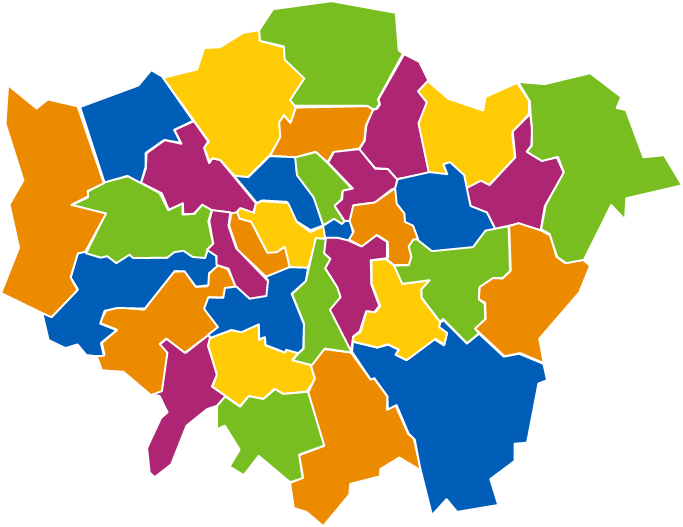 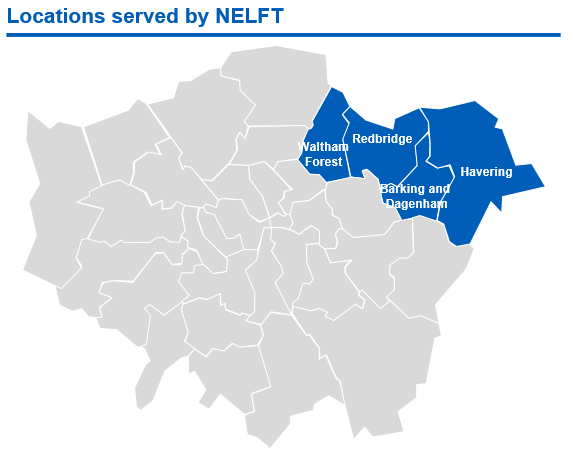 2
Waltham Forest CAMHS
Need for change
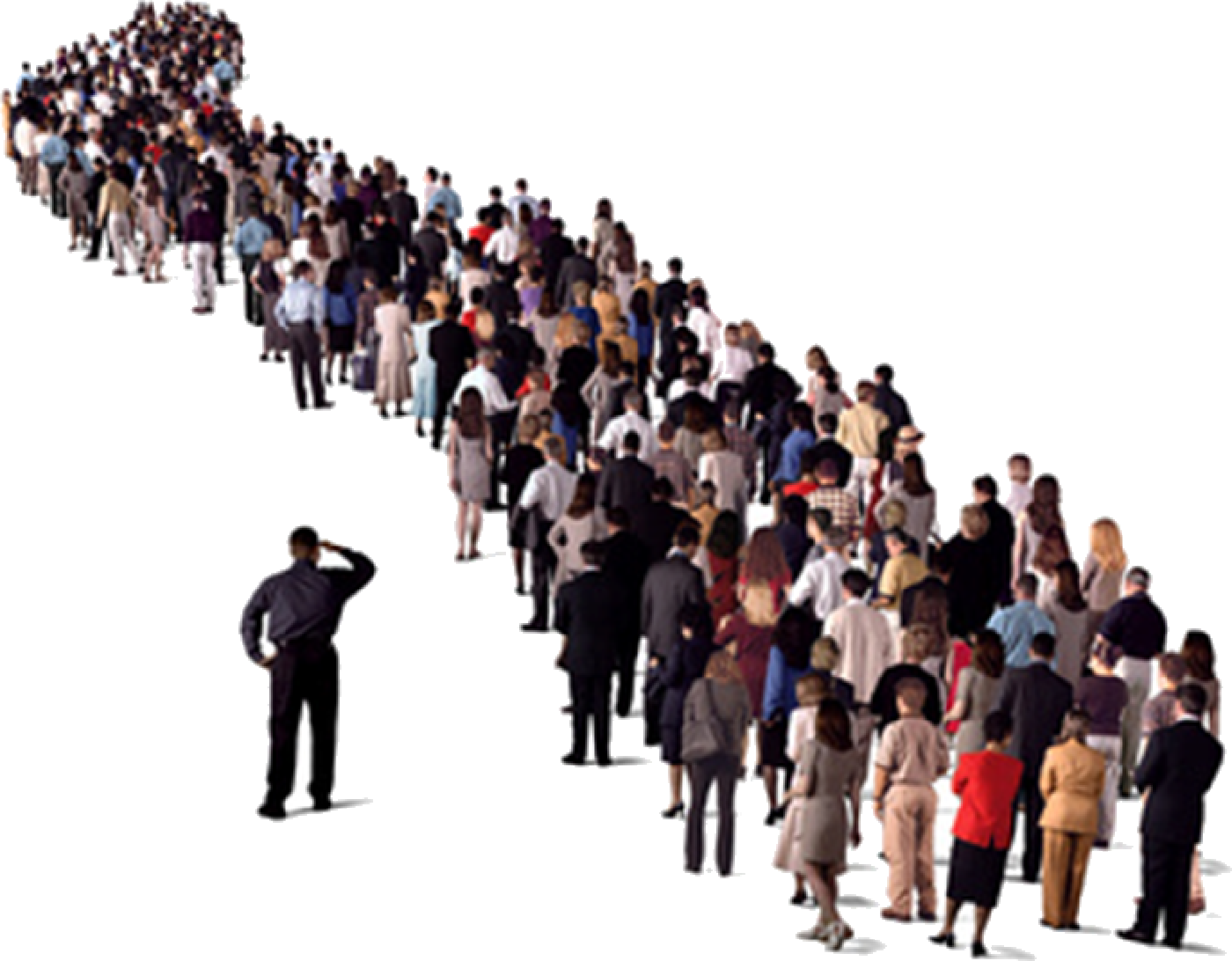 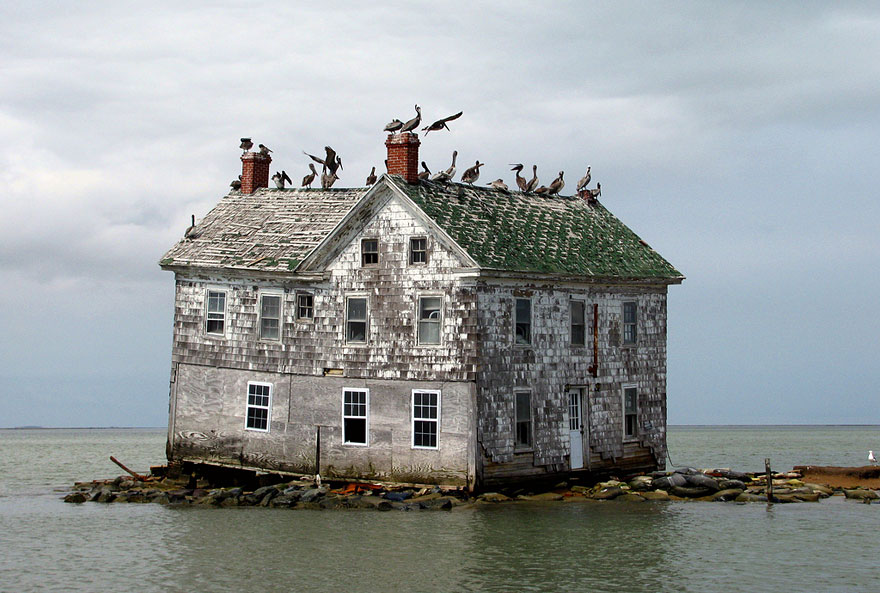 4
Waltham Forest CAMHS
Participation team
Mental Health Support
Team
Primary Care Team
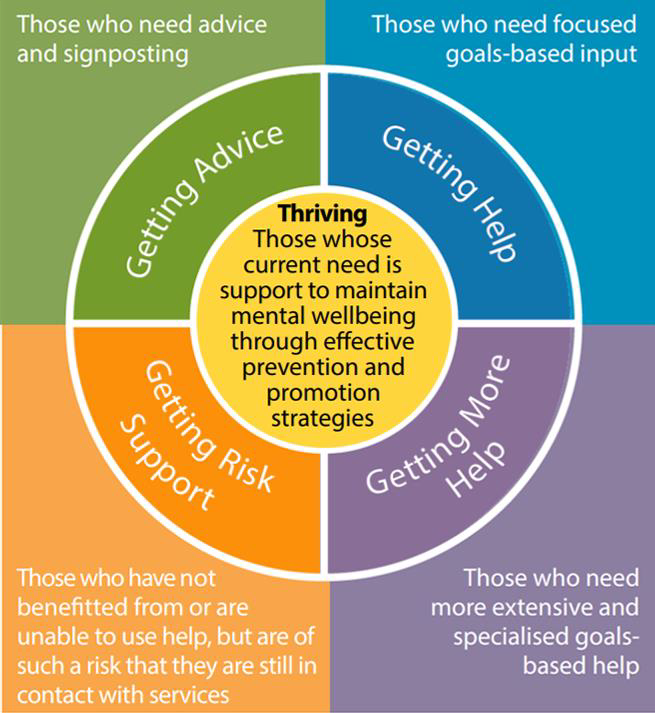 CAMHS Access Team
Thriving
Inpatient Services
Specialist 
CAMHS
Interact (Crisis Team)
5
Primary Care Team established in Waltham Forest
Successful MHST, launched in January 2021
First Waltham Forest Mental Health in Schools Network
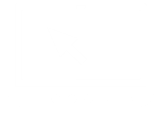 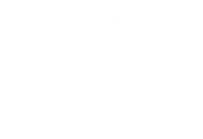 September 2019
March - September 2020
Sept 2020- January 2021
From March 2021
March 2022
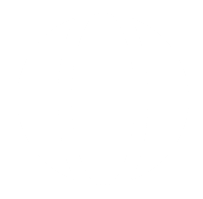 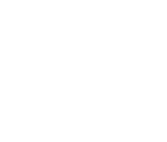 PCT and MHST partnership offer to schools in the borough
Primary Care Team adapt service delivery to meet the mental health needs of CYP and School staff throughout the pandemic
6
Early Help
Coping through Football
Mental Health in Schools
Advantage programme
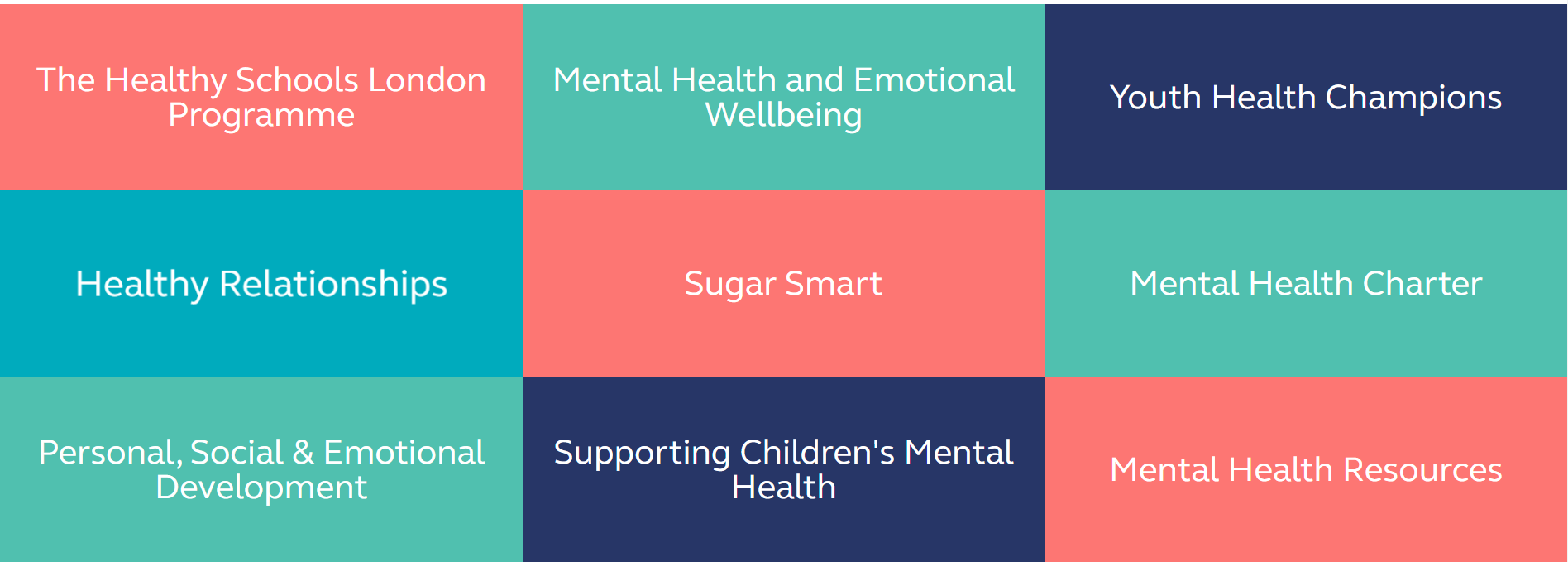 ELOP
Redthread
The Havens
Family Lives
7
Primary Care Team - PCT
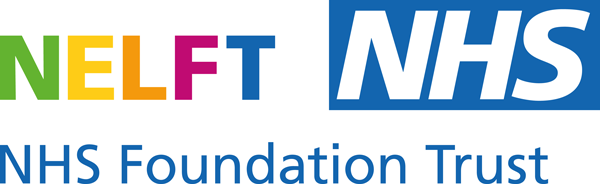 Who we are:
Primary Care Team (PCT)
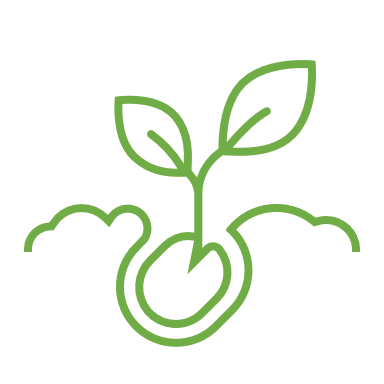 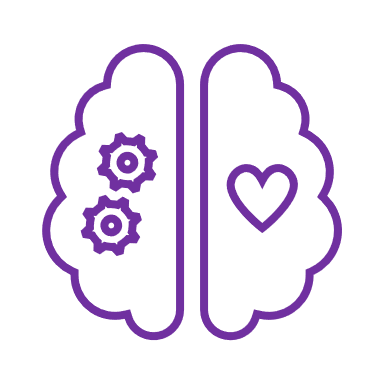 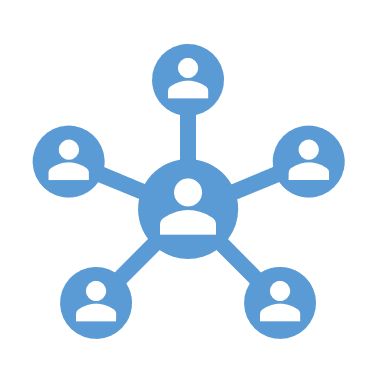 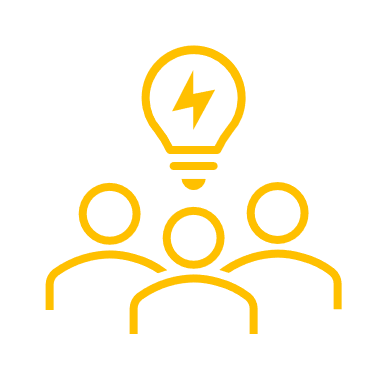 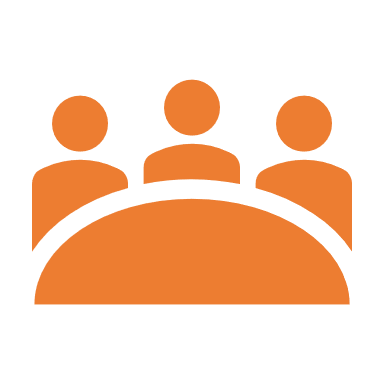 PCT are currently working with schools, alternative provisions and Gp’s.
Multi-disciplinary Team including the CAMHS Participation team.
Support and interventions are evidence based and needs led.
Supporting Children and Young people experiencing moderate mental health difficulties
PCT are an integral part of the wider CAMHS team in Waltham Forest.
[Speaker Notes: CARLA
 A new service designed to help meet the mental health needs of C&YP in education settings.
 Comprising senior clinicians and higher-level therapists, and Education Mental Health Practitioners (EMHPs). 
MHSTs work with mental health supports that already exist, such as specialist CAMHS, Local Authority, existing counselling provision within school.
Staff from each MHST are responsible for defined group of education settings, building a relationship with each, including the senior mental health lead.
MHSTs should work with each setting to evaluate and co-design the support offer required. 
MHSTs should work to ensure that the support offer reflects the needs of children and young people and education settings using clearly established expectations and ways of working that fit with the setting and the local system.]
Core Offer – PCT Primary school
Referrals:
Referrals received directly from Schools, GP’s, specialist CAMHS, MHST
Primary School Child Interventions:
1:1 direct work 
Small therapeutic group work
Whole class  psychoeducation workshops 
Small group interventions
Whole school approach:
CPD School Staff training
Pre-referral Consultations
Whole school interventions and mental health themed workshops
Parent work:
Direct work with parents, delivering evidence based programmes to support their child’s mental health and wellbeing.
Coffee mornings
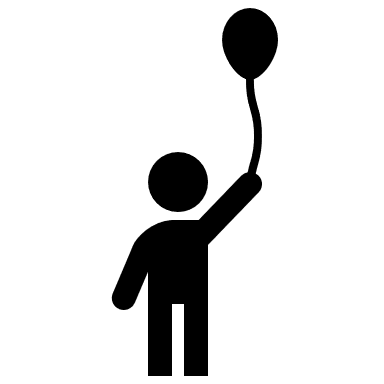 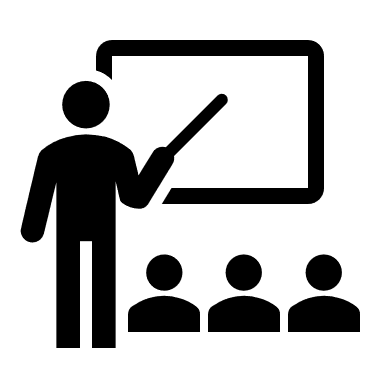 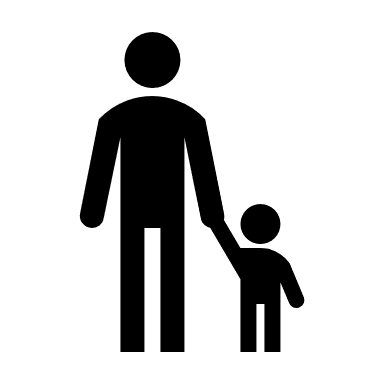 10
Core Offer – PCT Secondary school
Referrals:
Referrals received directly from Schools, GP’s, specialist CAMHS, MHST
Group Interventions/Workshops:
Small therapeutic group sessions/programmes
Whole year group or school work schools
Class based interventions and workshops
Whole school approach:
Staff training/
Pre-referral consultation
CPD for staff
Whole school interventions
1:1 Interventions for Young people
1:1 direct work delivered to young people in School or community setting
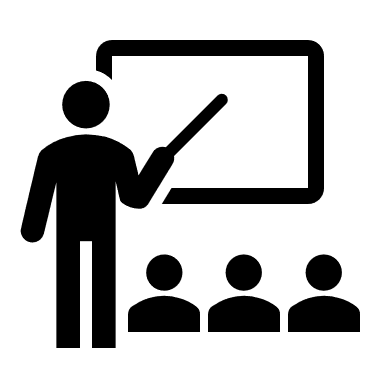 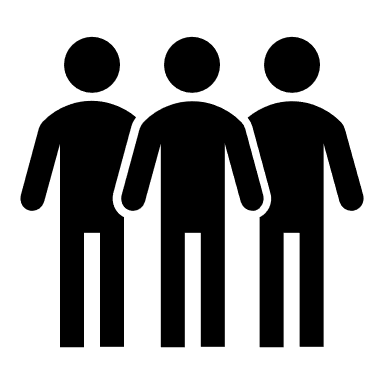 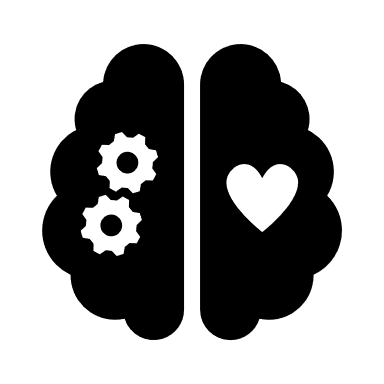 11
Mental Health Support Team
Who we are:
Mental Health Support Teams (MHST)
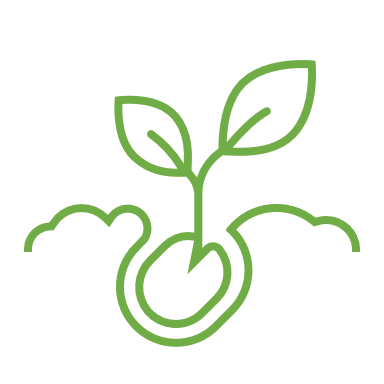 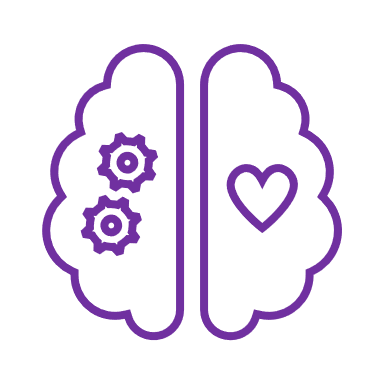 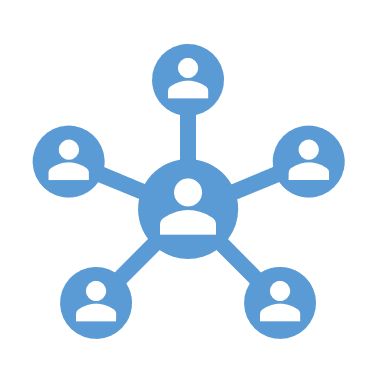 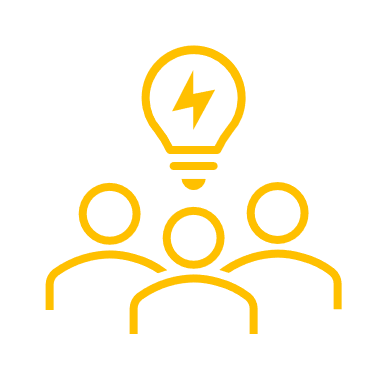 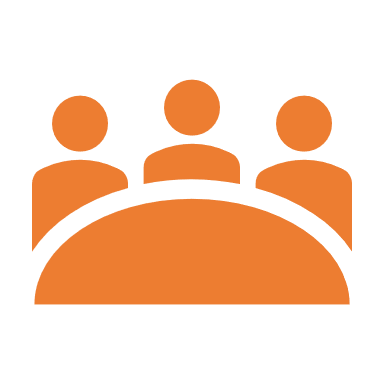 Each MHST responsible for set educational settings – relationship with each and working together to co-design support
Senior clinicians
Higher-level therapists
EMHPs
Ensure support offer reflects the needs of CYP and school
New service
Meet MH needs in education settings
MHSTs work with support that already exists, such as specialist CAMHS, Local Authority, existing counselling
[Speaker Notes: CARLA
 A new service designed to help meet the mental health needs of C&YP in education settings.
 Comprising senior clinicians and higher-level therapists, and Education Mental Health Practitioners (EMHPs). 
MHSTs work with mental health supports that already exist, such as specialist CAMHS, Local Authority, existing counselling provision within school.
Staff from each MHST are responsible for defined group of education settings, building a relationship with each, including the senior mental health lead.
MHSTs should work with each setting to evaluate and co-design the support offer required. 
MHSTs should work to ensure that the support offer reflects the needs of children and young people and education settings using clearly established expectations and ways of working that fit with the setting and the local system.]
MHST – Our Narrative
National Programme to increase access to mental health support for students and their parents/carers. Work collaboratively with schools by promoting the early detection and prevention of mental health difficulties across the whole school. 
3 Core Functions:
To Deliver evidence-based interventions in school for students who are experiencing mild to moderate mental health difficulties (anxiety, low mood, behavioural difficulties).
To Support the Senior Mental Health Lead in each education setting to introduce or develop their Whole School Approach.
Giving timely advice to education staff and liaise with external services, to help students get the right help and support they need to stay in education. 

MHST Expansion
The team are currently working with 8 schools (4 primary and 4 Secondary). Expansion from April 2022 to go into another 8 schools and a new MHST due to start training in October 2022, so will expand to another 4 schools.
14
Core Offer – MHST Primary school
Referrals:
Referrals received directly from the Schools Mental Health Lead
Primary School Child Interventions:
Whole class two-session psychoeducation workshops (transition to secondary school, child anxiety)
Small group interventions for approx. 8 YP (transition to secondary school, child anxiety)
Whole school approach:
Staff training/consultation
CPD for staff
Whole school interventions
Coffee mornings for parents
1:1 Parent work:
Child anxiety (all primary school ages)
Challenging behaviour (5-8yrs)
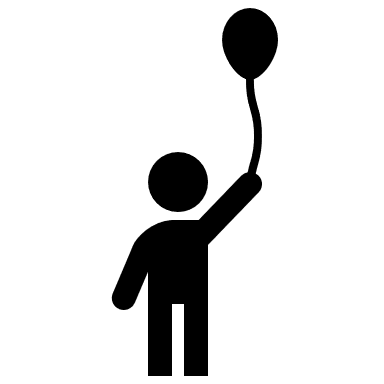 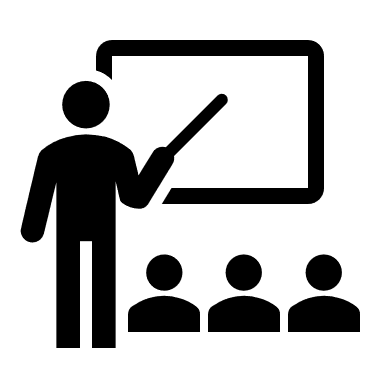 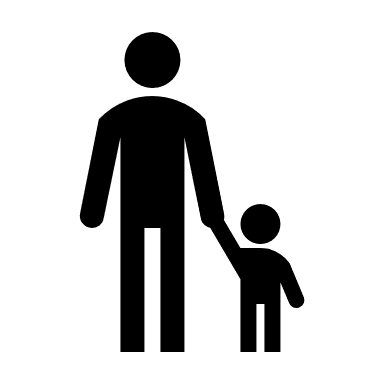 15
Core Offer – MHST Secondary school
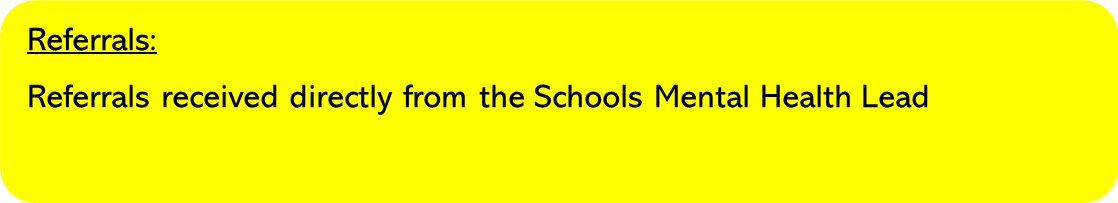 Group Interventions/Workshops:
Whole class two-session psychoeducation workshops (Adolescent anxiety, exam stress, emotional regulation, etc.)
Small group interventions for approx. 8 YP (adolescent anxiety, low mood and behavioural activation)
Whole school approach:
Staff training/consultation
CPD for staff
Whole school interventions
1:1 Interventions for Young people
1:1 Adolescent Anxiety
1:1 Adolescent Low Mood
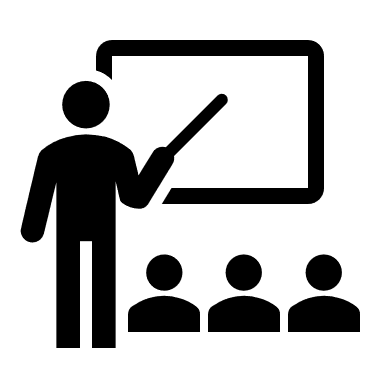 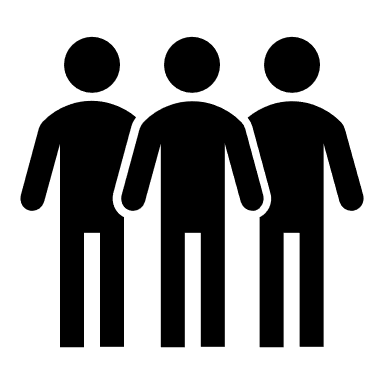 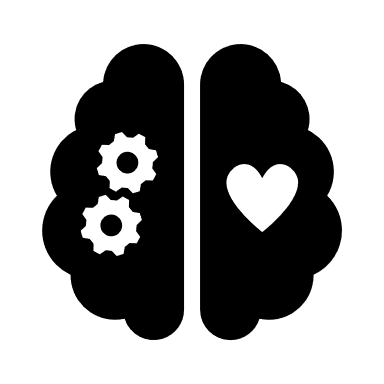 16
Participation and Co-Production
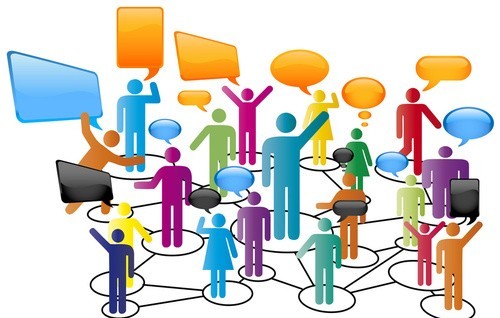 Social Media
Student 
wellbeing 
Champions
Parent Forum
Feedback
CYP Forum
Survey
Podcast
18
Participation Projects
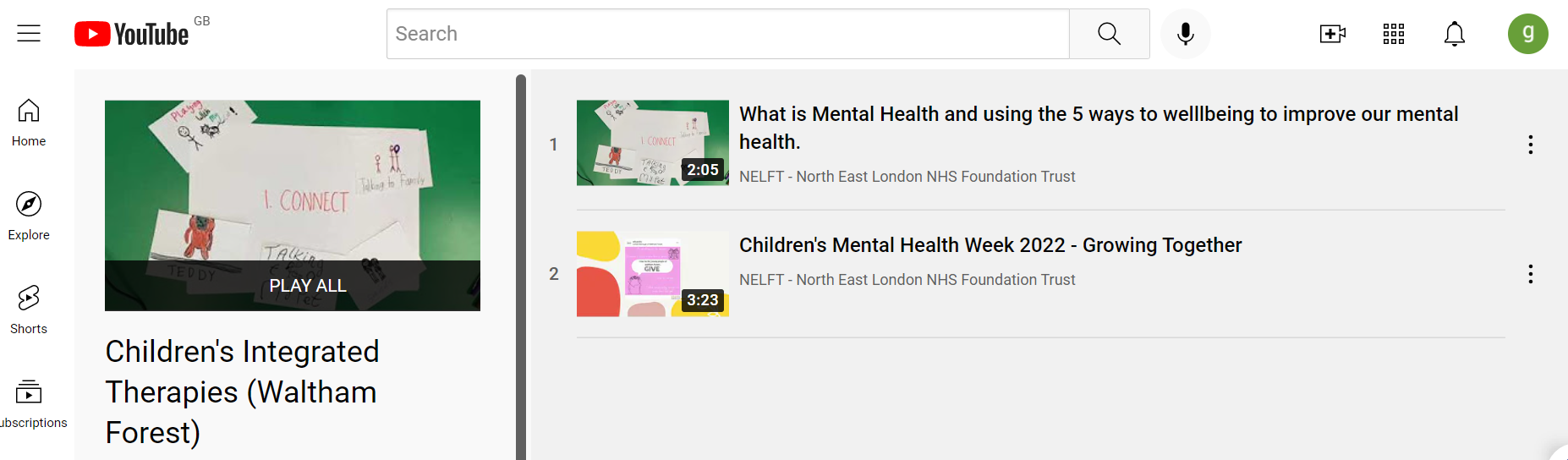 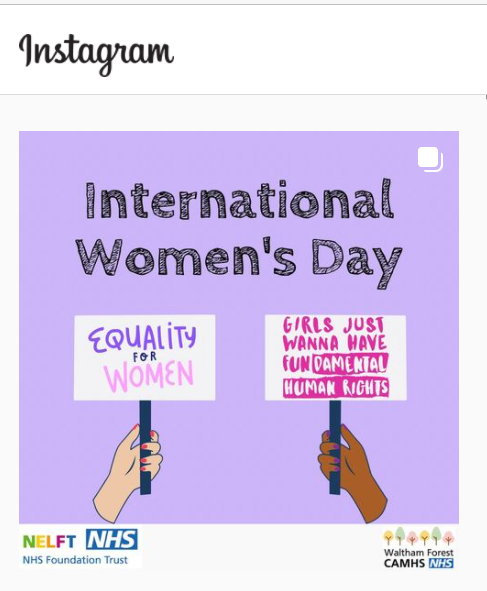 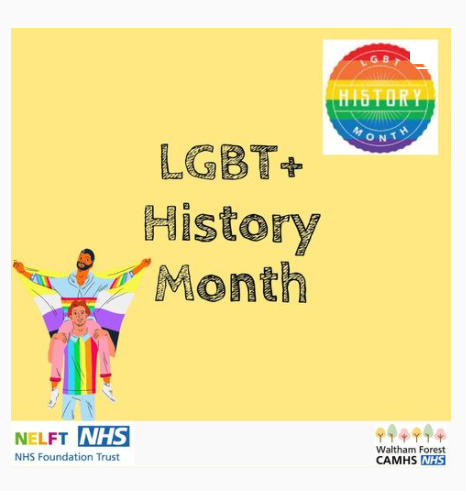 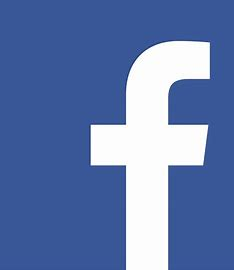 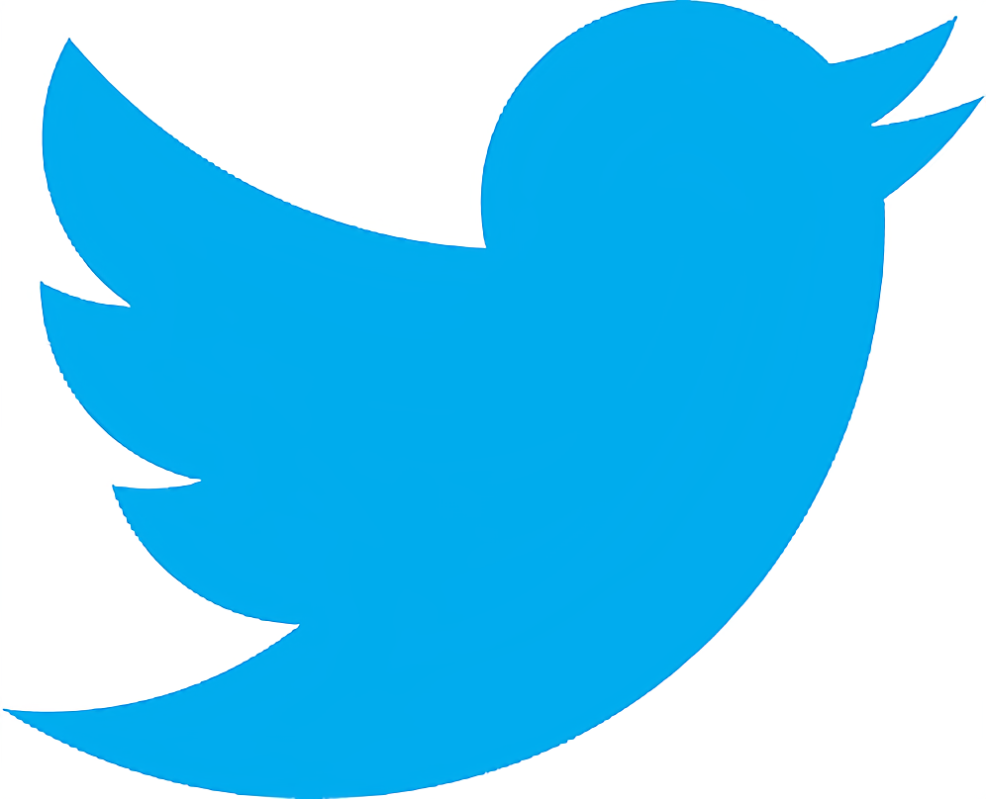 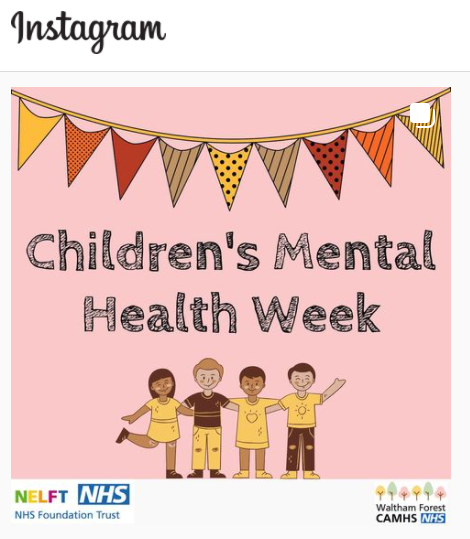 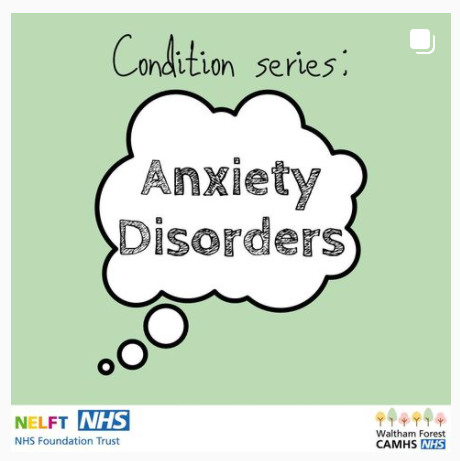 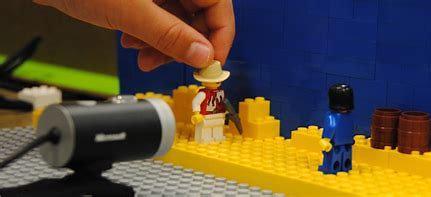 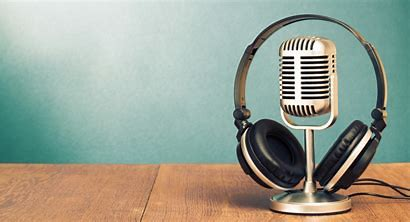 19
Feedback
‘How they listened. And it properly felt like they cared about trying to help me. It was amazing’
_____________
Parent
‘

How the practitioner explained everything to me, and I felt comfortable knowing what to do with my child. a great help and taught me so much.’     _____________
Parent
‘I felt heard and helped during the sessions, and everything in the sessions were explained clearly’ ___________
Parent
‘I know now what to do if I ever get nervous and worried.’ ______________Student
‘It was great to talk freely to an adult about how I feel’   __________________ Student
‘I like how it was easy to discuss my worries and how to calm down when having anxiety’ _________________ Student
‘I got to learn how to control my anxiety’
_____________
Student
‘I liked how people could come out and explain their problems’
____________
Student
‘They understood my situation and helped me with it and it really made a difference.’
___________ Student
‘It was fun, they listened to you and helped you’ ______________Student
It was amazing! They understand you and know how to communicate and help fix your problems in a and positive way.’ ______________ Student
‘I like the fact that we could express how we feel without being made fun of’   _______________
Student
‘


‘It was really helpful to see the progress I was making every week. thank you
______________ Student
‘It was nice to see the progression each week’ 
_____________
Student
‘There were no interruptions, they just  focused on my child’
______________ Parent
21
“I now better understand the mental health needs of my students. The session has provided me with strategies that I can implement in the classroom” ______________ Teacher
"Today I have good mental health but it's ok to have poor mental health as long as I talk to someone and get some help"
________________ Teacher
"I know so much more now about my own mental health"
________________ LSA
"It's made mental health more accessible.  I can discuss my own more openly now as it's normal and okay"
________________ Teacher
“The session today has provided me with so much helpful information, so that I can better support my students” ________________  LSA
“Thank you, I have learnt so much today about how I can support students with their wellbeing and how to be an active listener”
________________ Pastoral Lead
“I feel better equipped to support the students that I work with, the strategies and tools will be a great help”
________________ DSL
"I loved it as I learned something new“
________________ Teacher
22
Working together
MHST/PCT
0-19 Children’s  Health 
Services
Education
CYP
Third Sector
24
Linking with local Boroughs
Enfield
Barnet
Redbridge
Harrow
Waltham
Forest
Haringey
Redbridge
Waltham
Forest
Havering
Havering
Islington
Brent
Camden
Barking and
 Dagenham
Barking and
 Dagenham
Hackney
Newham
Tower
Hamlets
Ealing
City of
Westminster
Hillingdon
City
Hammersmith
and Fulham
Kensington
and Chelsea
Greenwich
Hounslow
Southwark
Bexley
Wandsworth
Richmond
Upon Thames
Lambeth
Lewisham
Kingston 
upon
Thames
Merton
Bromley
Sutton
Croydon
25
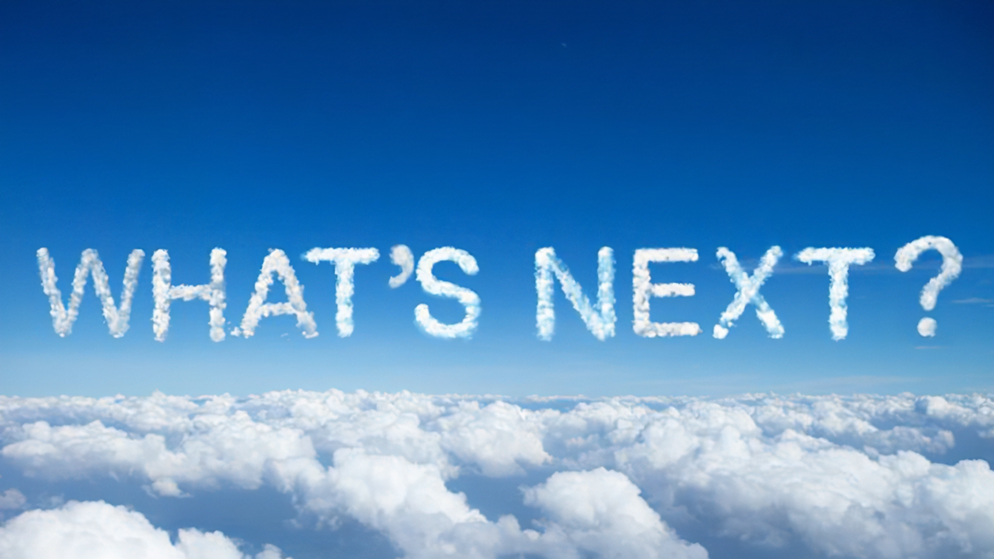 26
Any questions?
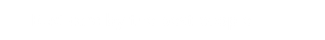